An Enhanced Programming Environment  for
Generative Design
Guilherme Ferreira
Instituto Superior Técnico
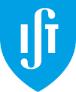 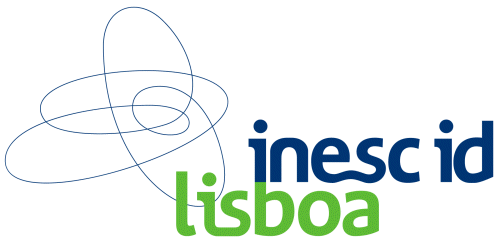 1
Problem
Solution
Conclusions
2
1Problem
3
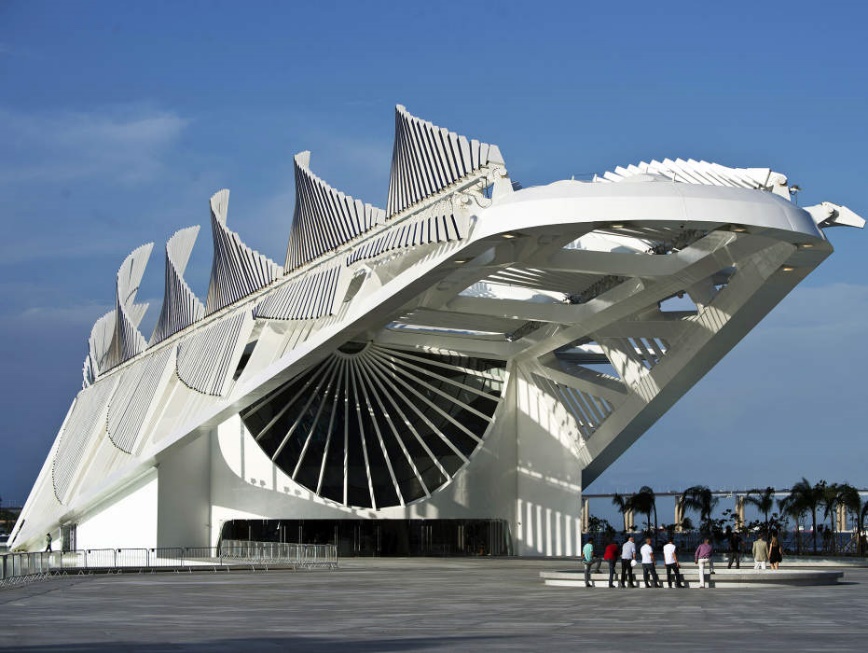 Museum of TomorrowRio de Janeiro, Brazil
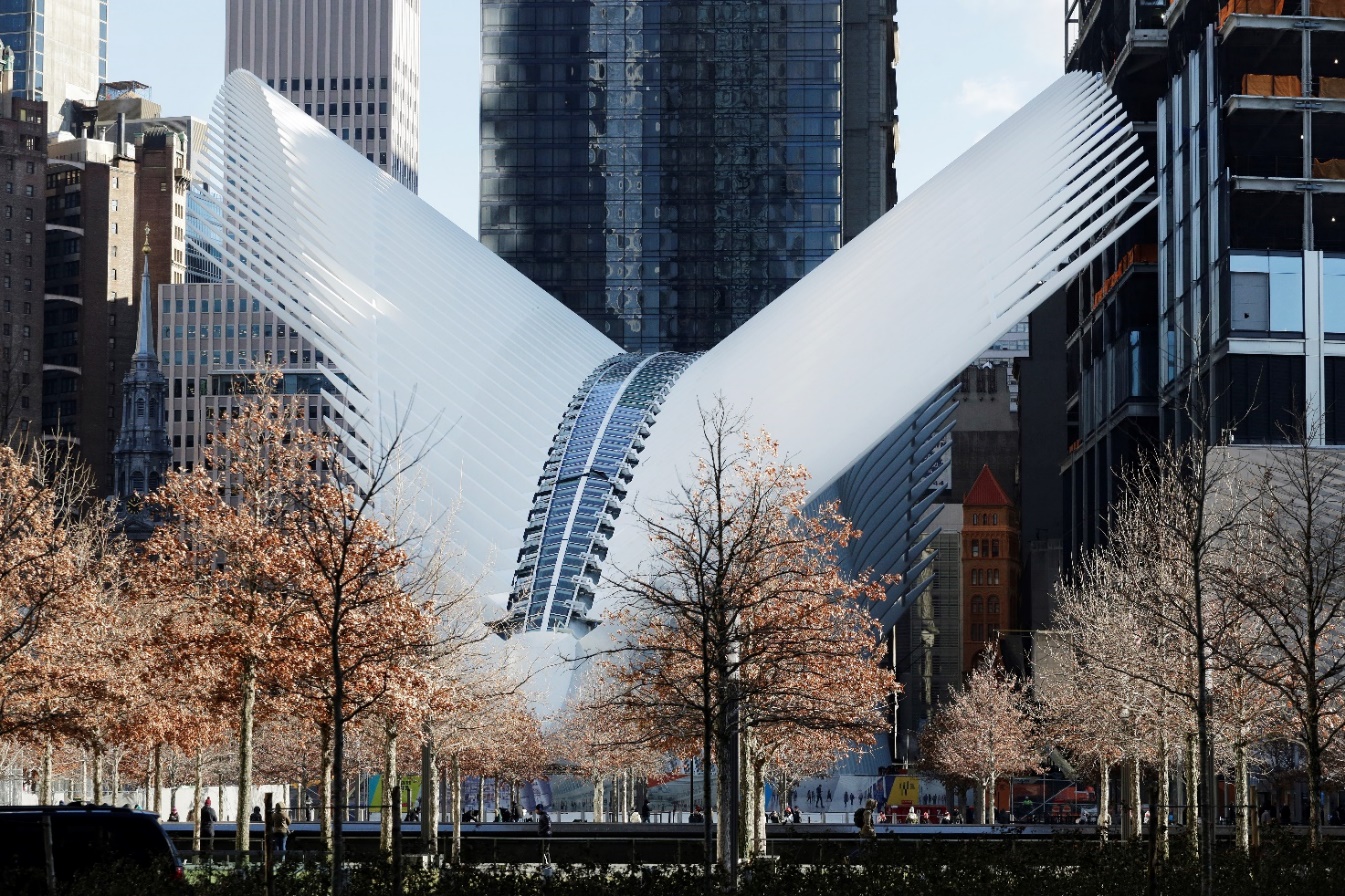 Turning TorsoMalmö, Sweden (2005)
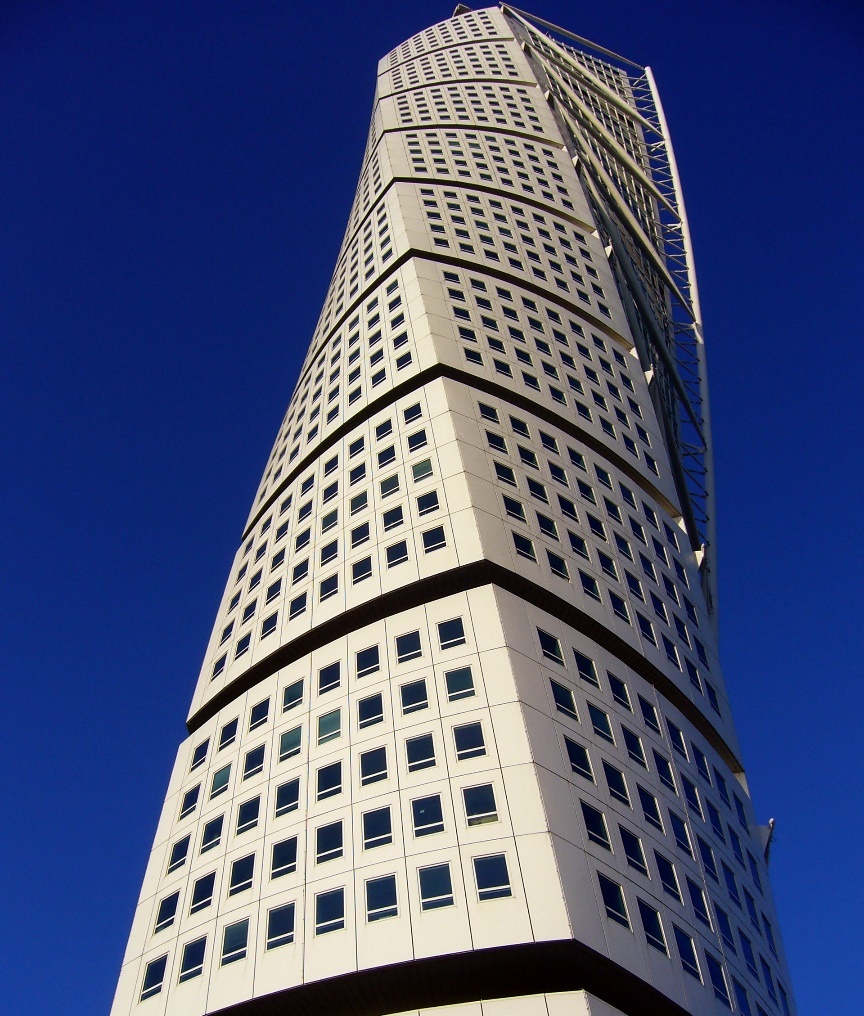 World Trade Center Transit HubNew York, USA (2016)
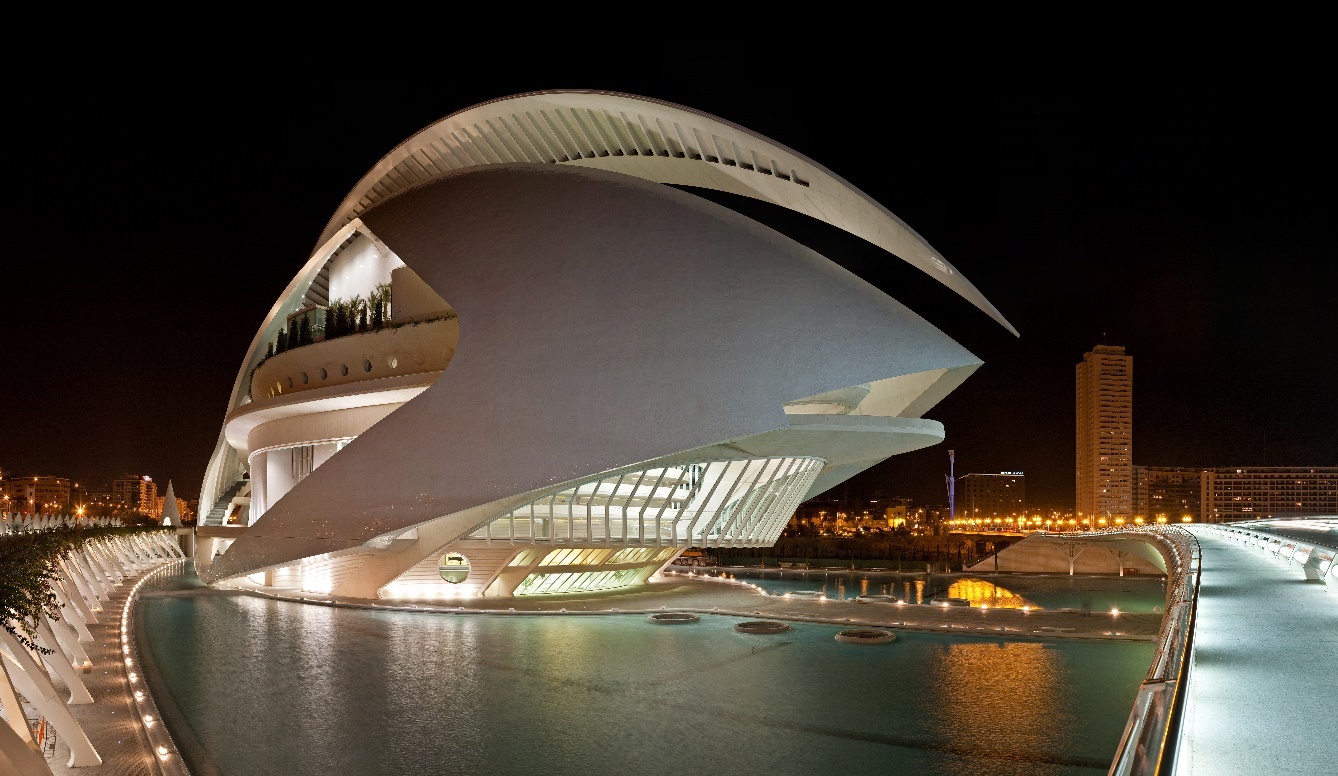 Queen Sofia Palace of the Arts  Valencia, Spain (2005)
4
© Architect Santiago Calatrava
5
6
7
How can I change this program?
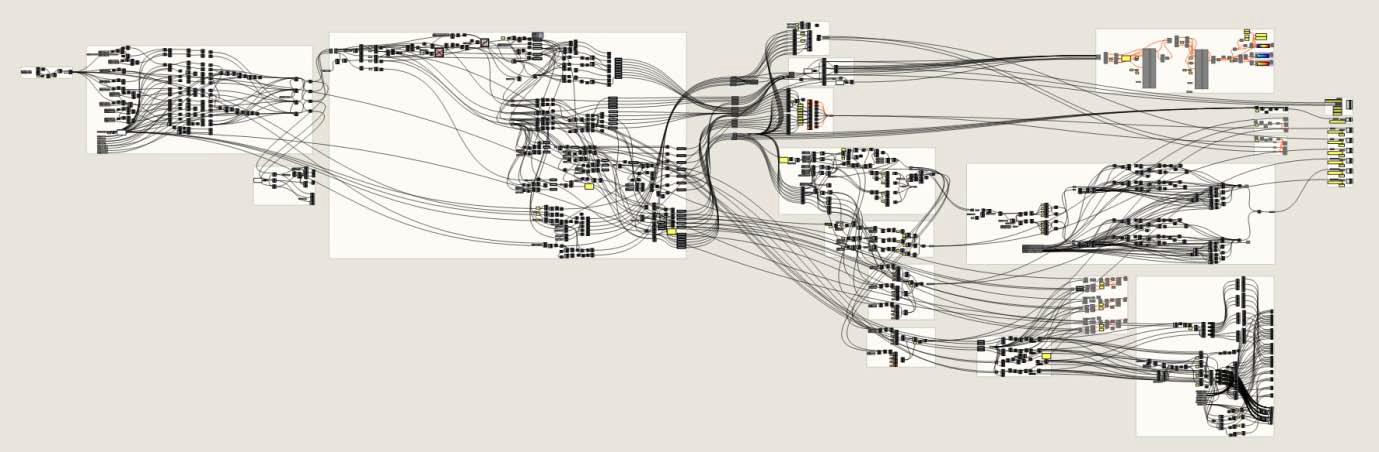 © Nathan Miller
8
9
What is this program doing?
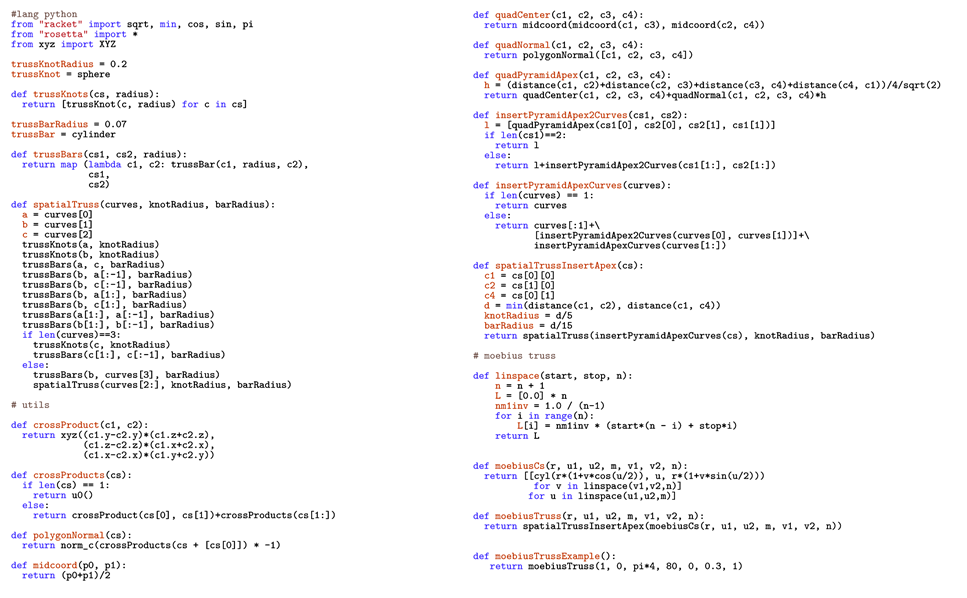 10
2Solution
11
Sketches
DESIGN
CONCEPT
SCRIPT
Diagrams
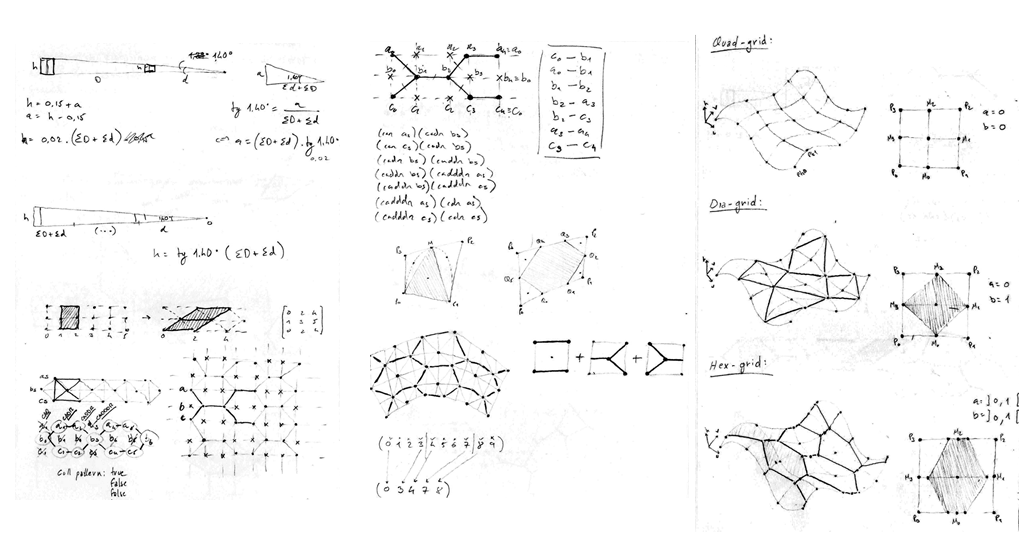 12
Sketches
DESIGN
CONCEPT
SCRIPT
Diagrams
(define (skin-open-srf srf panel panel-f panel-h att) 
  (sphere att 0.03) 
  (iterate-quads 
    (lambda (h0 h1 h2 h3) 
      (panel (list-ref h0 4) 
             (list-ref h0 3) 
             (list-ref h1 4) 
             (list-ref h2 1) 
             (list-ref h2 0) 
             (list-ref h3 1) 
             panel-f panel-h att))
    (iterate-quads 
      (lambda (p0 p1 p2 p3) 
        (let* ((a (ptf p0 p3 0.17)) 
               (b (ptf p0 p1 1/2)) 
               (f (ptf p0 p3 1/2)) 
               (j (ptf p3 p2 1/2)) 
               (e (ptf b j 2/3)) 
               (k p1) 
               (l p2) 
               (c (ptf k l 0.17)) 
               (d (ptf k l 1/2)) 
               (w (ptf k l 2/3)) 
               (g (ptf (ptf p0 p3 2/3) (ptf p1 p2 2/3) 3/2)) 
               (h (ptf p3 p2 3/2)) 
               (i (ptf k l 1.17))) 
          (panel a b c d e f panel-f panel-h att) 
          (list a b c d e f)))
(transpose-matrix srf)))) 

(define (hex-panel-1 p0 p1 p2 p3 p4 p5 f h att) 
  (let* ((c (quad-center p0 p1 p2 p3)) 
         (n (quad-normal p0 p1 p2 p3)) 
         (d (* f (distance att c)))) 
    (loft (list 
     (closed-line p0 p1 p2 p3 p4 p5) 
     (move 
      (scale 
       (closed-line p0 p1 p2 p3 p4 p5) d c) 
       (*c n (- h))))))) 

(define (hex-panel-2 p0 p1 p2 p3 p4 p5 f h att) 
  (let* ((c (quad-center p0 p1 p2 p3)) 
         (n (quad-normal p0 p1 p2 p3)) 
         (d (* f (distance att c)))) 
    (loft (list 
     (closed-line p0 p1 p2 p3 p4 p5) 
     (move 
      (scale 
       (closed-line p0 p1 p2 p3 p4 p5) 
       (/ d 1.3) c) 
      (*c n (/ (- h) 2.0))) 
     (move 
      (scale 
       (closed-line p0 p1 p2 p3 p4 p5) d c) 
       (*c n (- h)))))))
13
Sketches
DESIGN
CONCEPT
SCRIPT
Diagrams
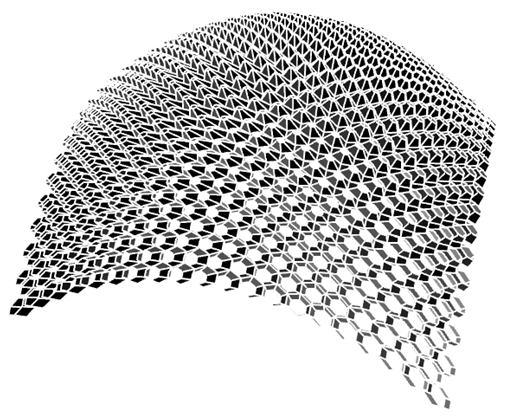 14
Literate Programming
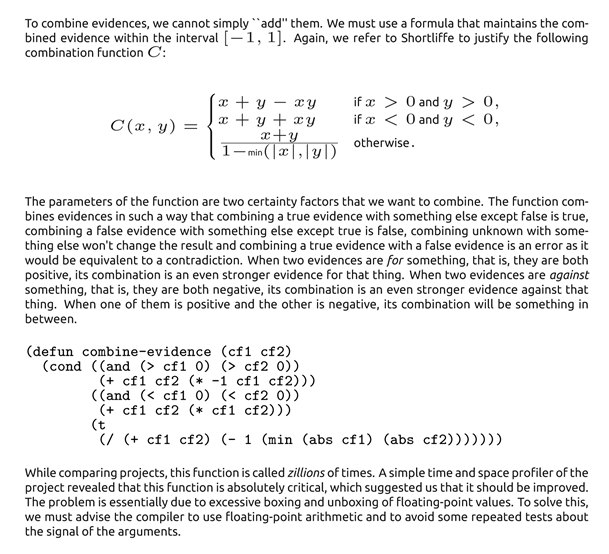 Documentation
Program
Documentation
15
Program-sketch Correlation
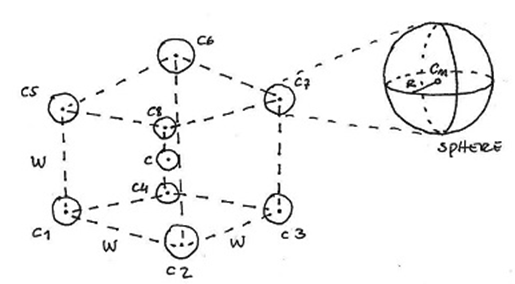 def cubeSpheres(c, w, r):














  c1 = c+xyz(-w,-w,-w)
  c2 = c+xyz(+w,-w,-w)
  c3 = c+xyz(+w,+w,-w)
  c4 = c+xyz(-w,+w,-w)
  c5 = c+xyz(-w,-w,+w)
  c6 = c+xyz(+w,-w,+w)
  c7 = c+xyz(+w,+w,+w)
  c8 = c+xyz(-w,+w,+w)
  for p in [c1,c2,c3,c4,c5,c6,c7,c8]:
    sphere(p, r)
Documentation
Program
16
Program-sketch Correlation
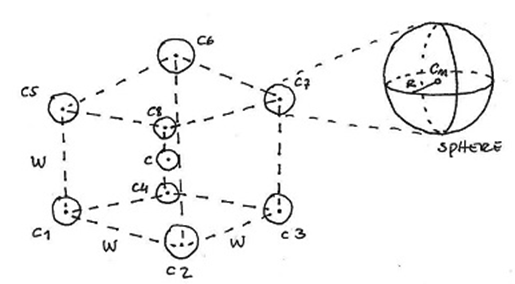 def cubeSpheres(c, w, r):














  c1 = c+xyz(-w,-w,-w)
  c2 = c+xyz(+w,-w,-w)
  c3 = c+xyz(+w,+w,-w)
  c4 = c+xyz(-w,+w,-w)
  c5 = c+xyz(-w,-w,+w)
  c6 = c+xyz(+w,-w,+w)
  c7 = c+xyz(+w,+w,+w)
  c8 = c+xyz(-w,+w,+w)
  for p in [c1,c2,c3,c4,c5,c6,c7,c8]:
    sphere(p, r)
Documentation
Program
17
18
Immediate feedback
19
How to implement these tools?
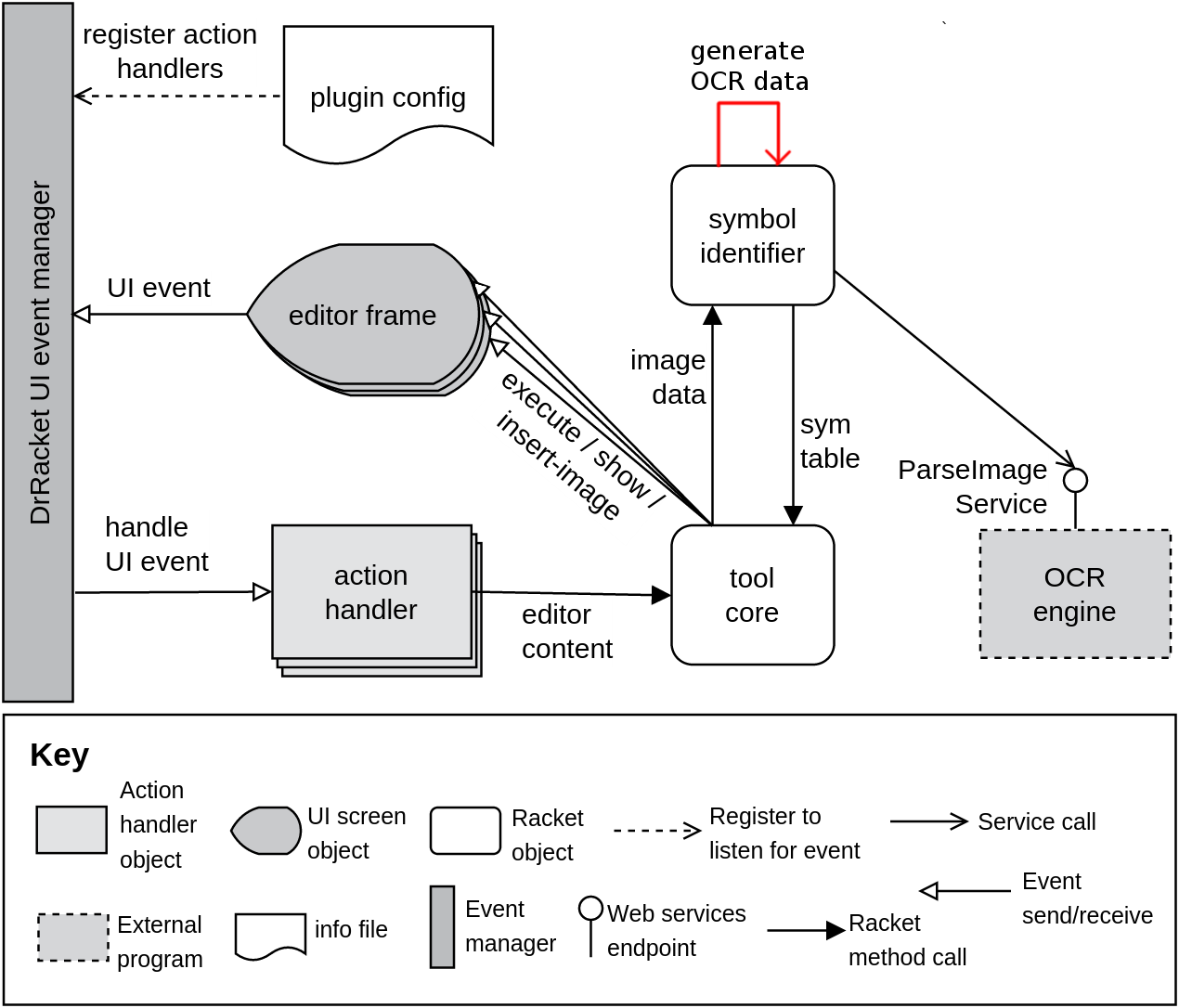 20
How to implement these tools?
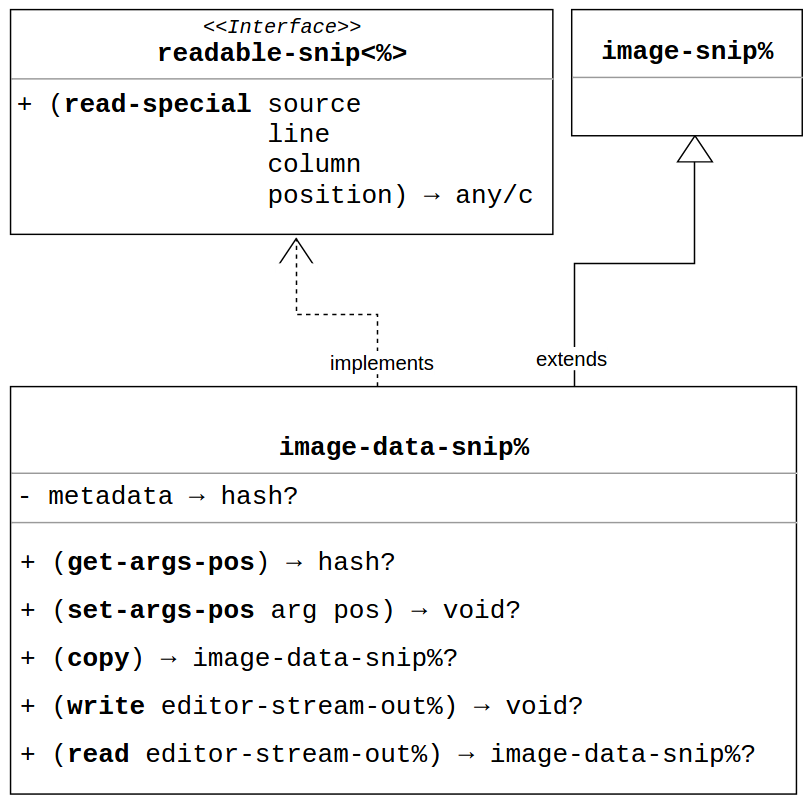 21
Evaluation
Users feedback
Awkward shortcuts
Resize images
Adaptive sliders
Limitations
No resize operation for bitmaps 
DrRacket slider GUI has fixed range
DrRacket stores code and metadata as binary
22
3Conclusions
23
Program-sketch Correlation Tool
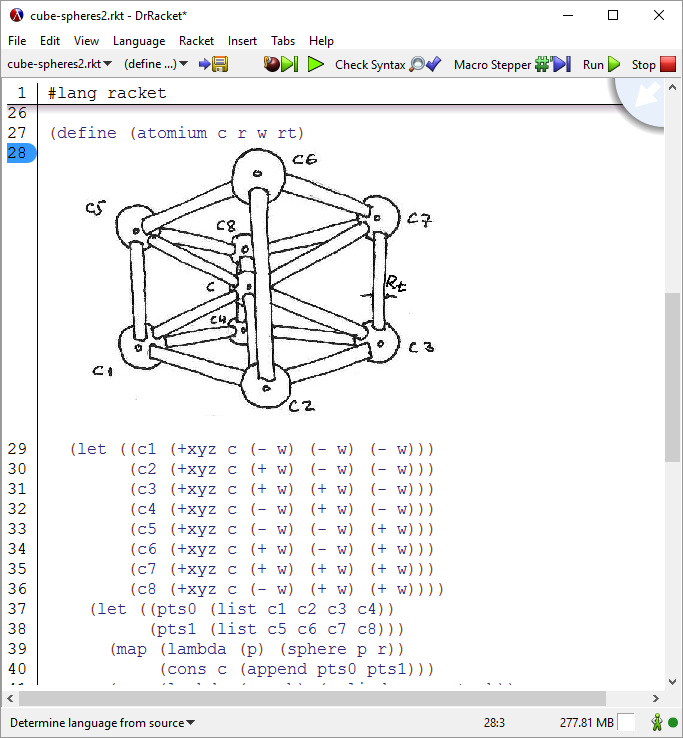 Current Work
Correlates code with program artifacts
Saves image and its metadata
Provides useful operations over images
Future Work
New correlation strategies
OCR integration
Support for image editing
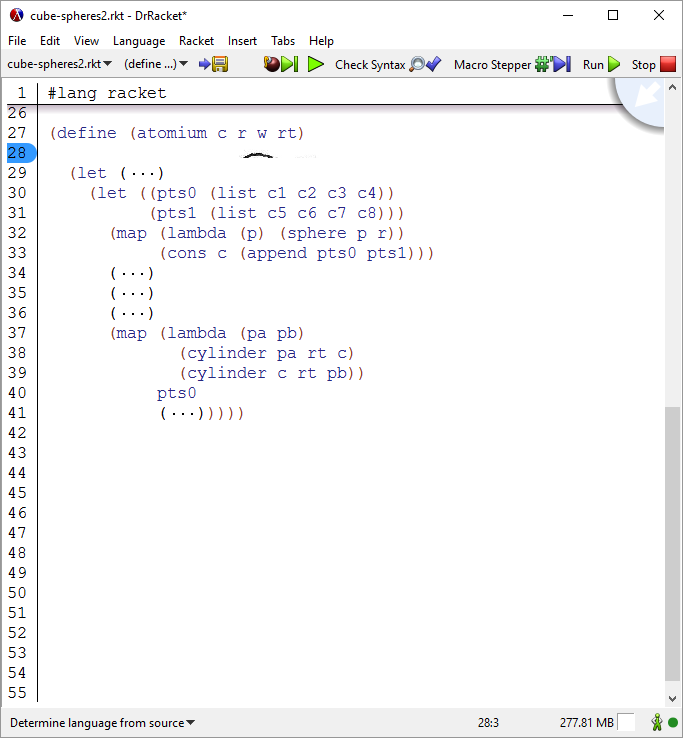 24
Immediate Feedback Tool
Current Work
Processes immediately the code change
Provides inline slider
Supports change in any literal
Future Work
Partial code execution
Adaptive sliders
Show model change
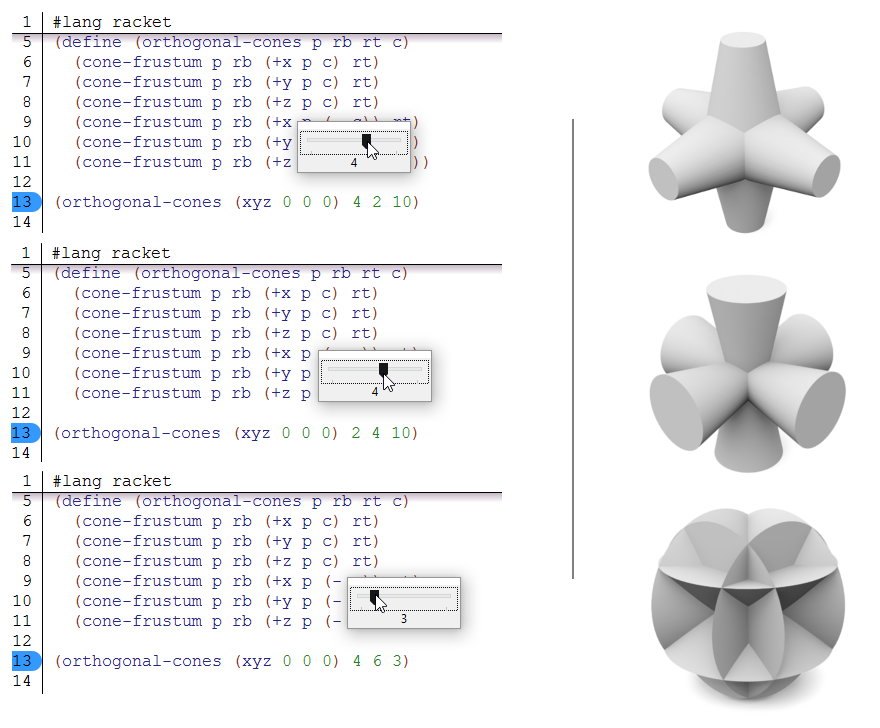 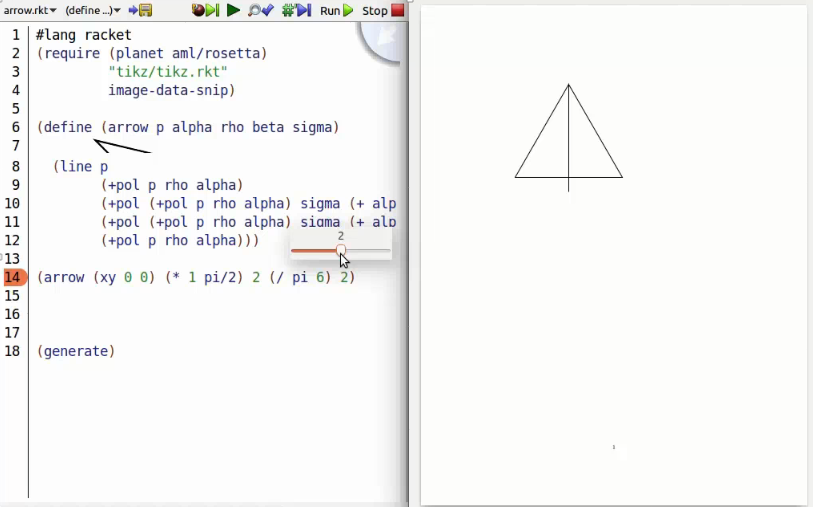 25
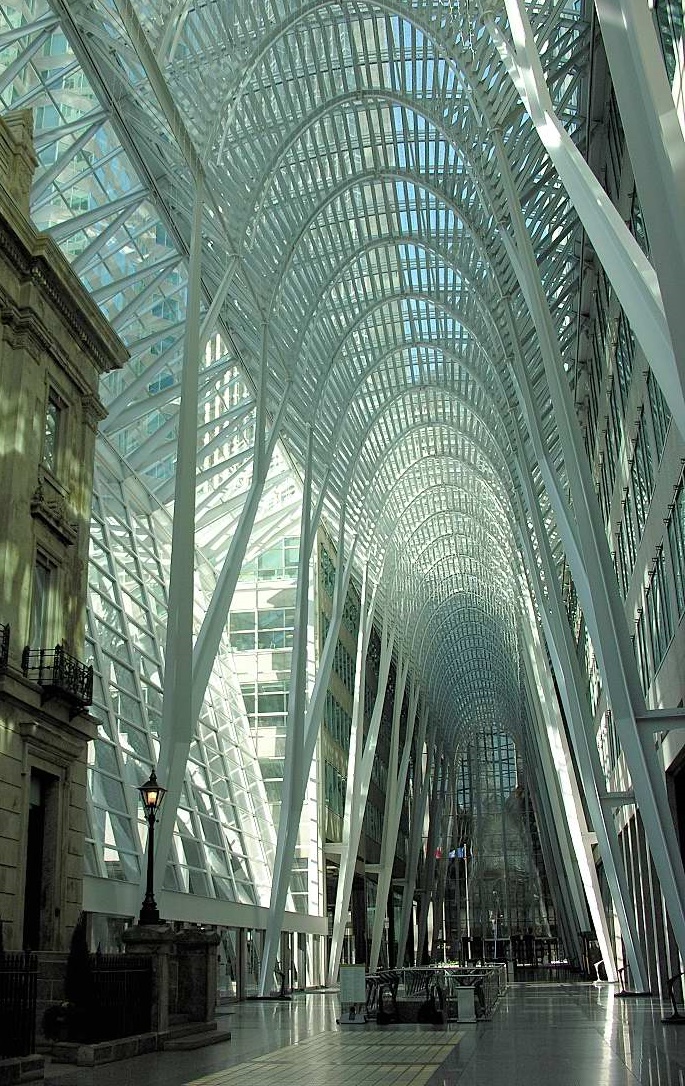 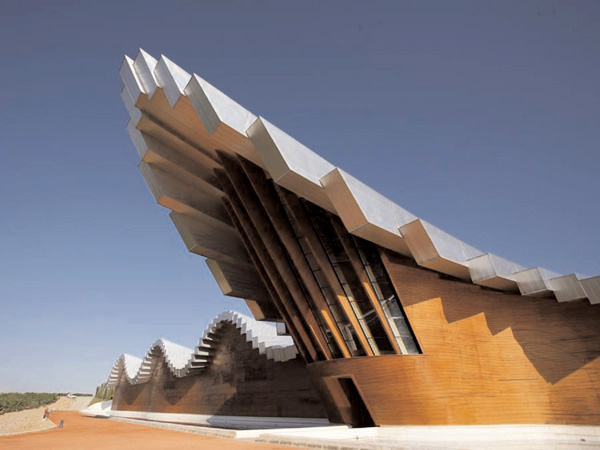 Ysios Winery
Laguardia, Spain (2001)
Thank you. Questions?
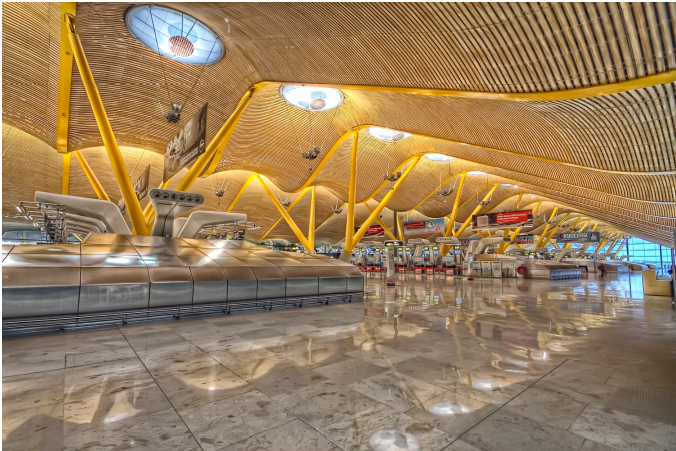 Barajas Airport
Madrid, Spain
Atrium of Brookfield Place
Toronto, Canada (1992)
26